স্বাগতম
উপস্থাপনায়
হুর নাহার চৌধুরী
প্রভাষক, বাংলা বিভাগ
আমানতছফা বদরুননেছা মহিলা ডিগ্রী কলেজ
চন্দনাইশ পৌরসভা, চট্টগ্রাম
hoornaherchy@gmail.com
1
শ্রে ণি  প রি চি তি
শ্রেণি : একাদশ ও দ্বাদশ শ্রেণি
বিষয় : বাংলা 1ম পত্র
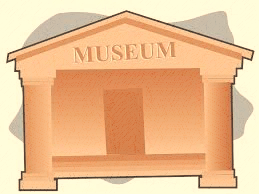 পাঠ শিরোনাম
    জাদুঘরে কেন যাব                          - আনিসুজ্জামান
1
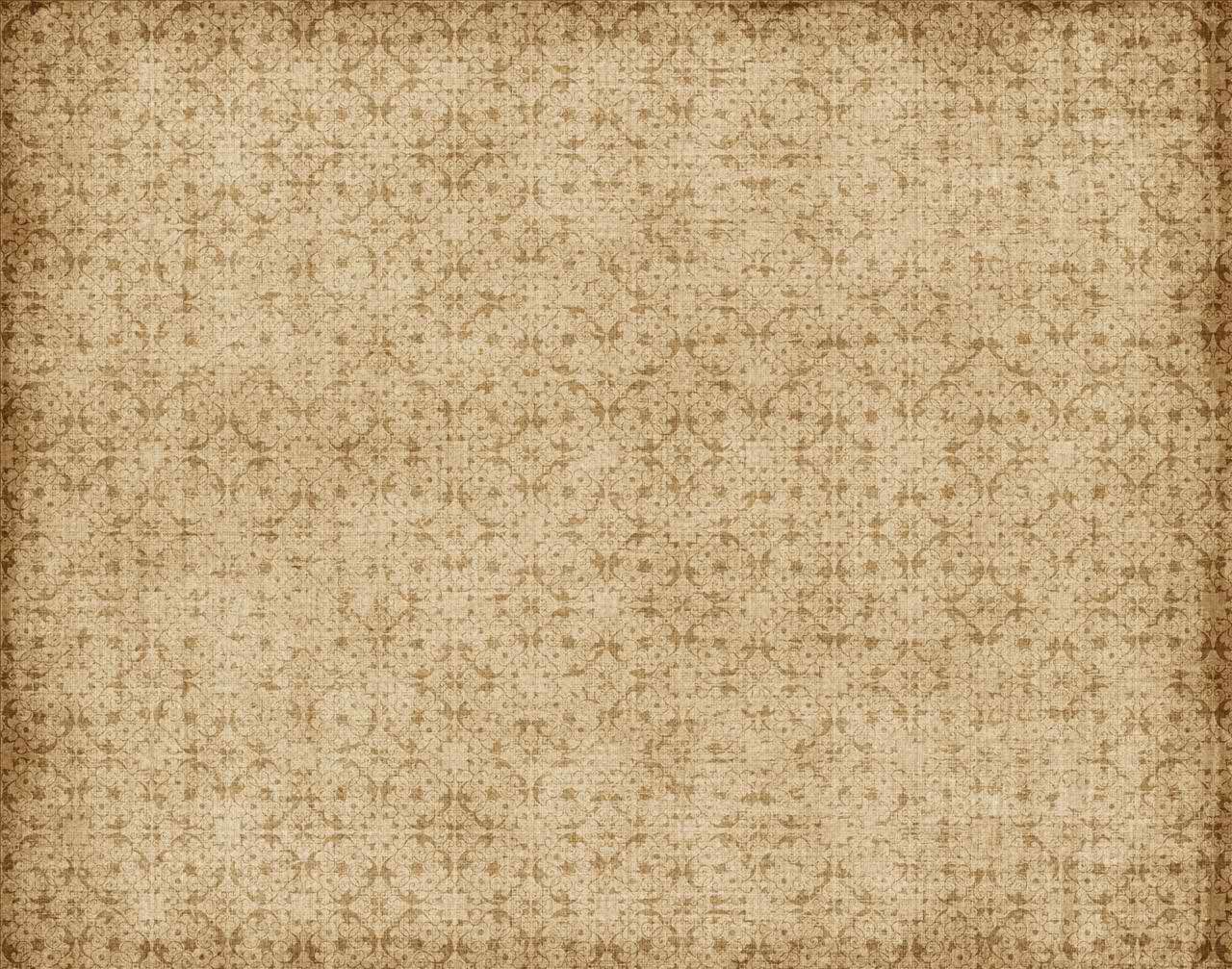 ১
শিখন 
বিষয়
২
৩
৪
৫
1
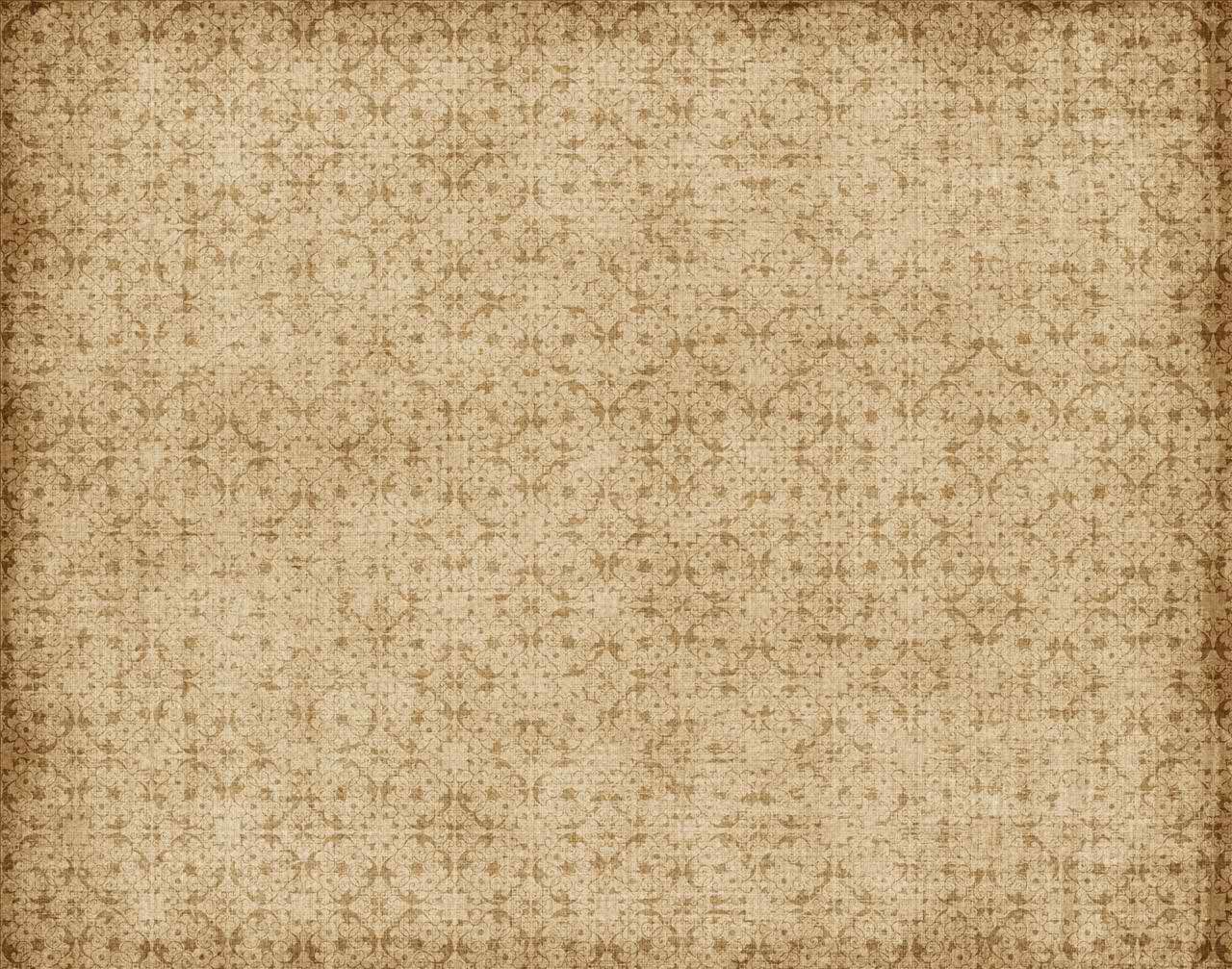 ১৯৩৭ খ্রি: ১৮ ফেব্রু. ও মৃত্যু 14মে 2020 খ্রি: 
ইমেরিটাস অধ্যাপক (DU)
দেশের বরেণ্য বুদ্ধিজীবী
পরিচিতি
মুসলিম মানস ও বাংলা সাহিত্য
আঠারো শতকের চিঠি
পুরোনো বাংলা গদ্য
সাহিত্যে ও সমাজে
চেনা মানুষের মুখ, 
বাঙালি সংস্কৃতি ও অন্যান্য
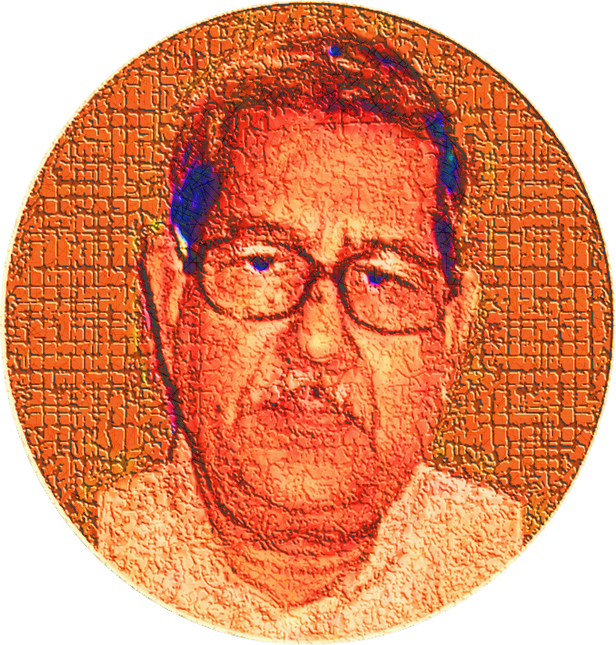 সাহিত্যকর্ম
একুশে পদক
বাংলা একাডেমী পুরস্কার
আলাওল সাহিত্য পুরস্কার
পদ্মভূষণ (ভারত) ইত্যাদি
সম্মাননা
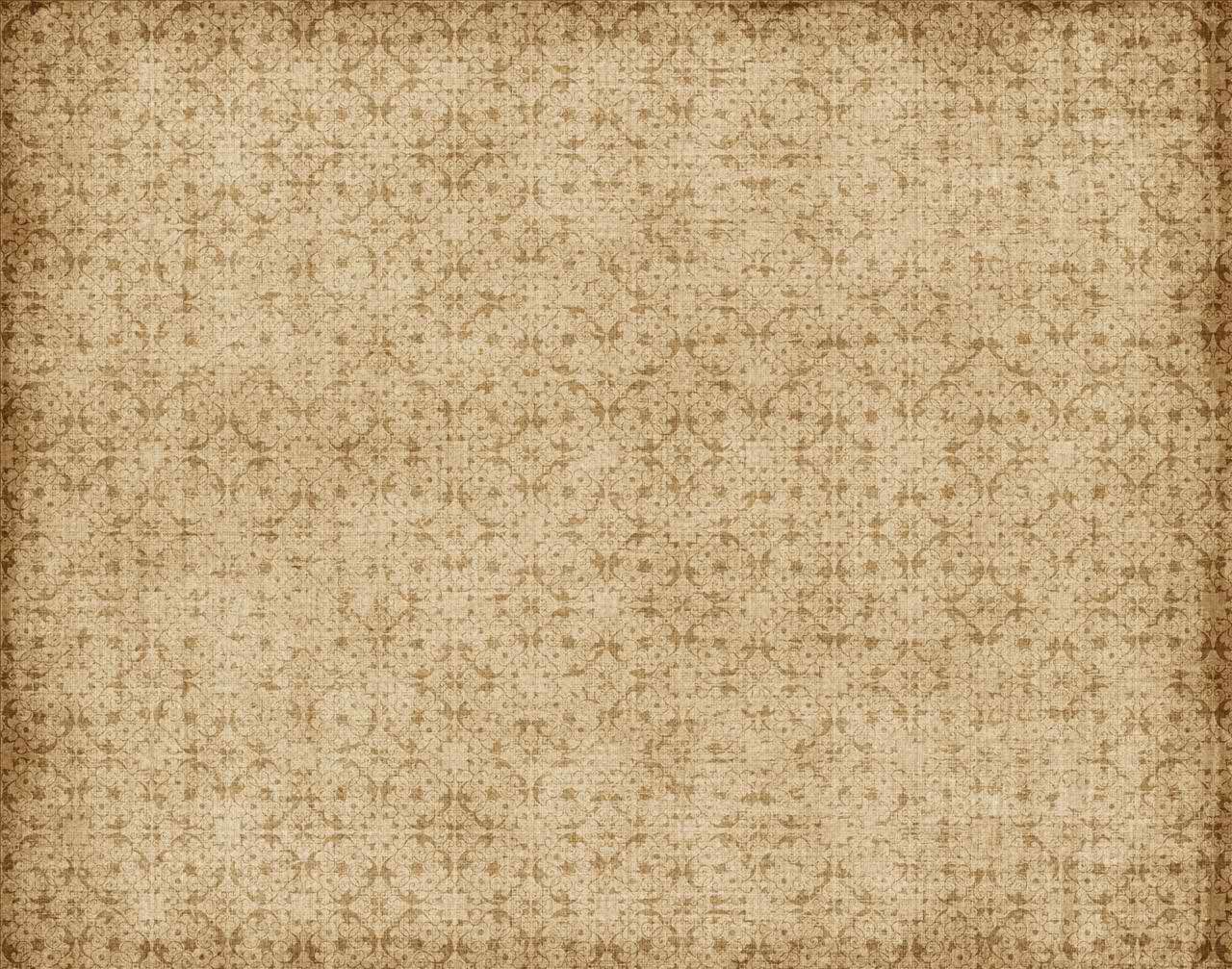 ১
২
জাদুঘর প্রতিষ্ঠার কথা
৩
৪
৫
1
জাদুঘরের বৈশিষ্ট্য
সচিত্র  জাদুঘর পরিচিতি
বাংলাদেশ 
জাতীয় জাদুঘর
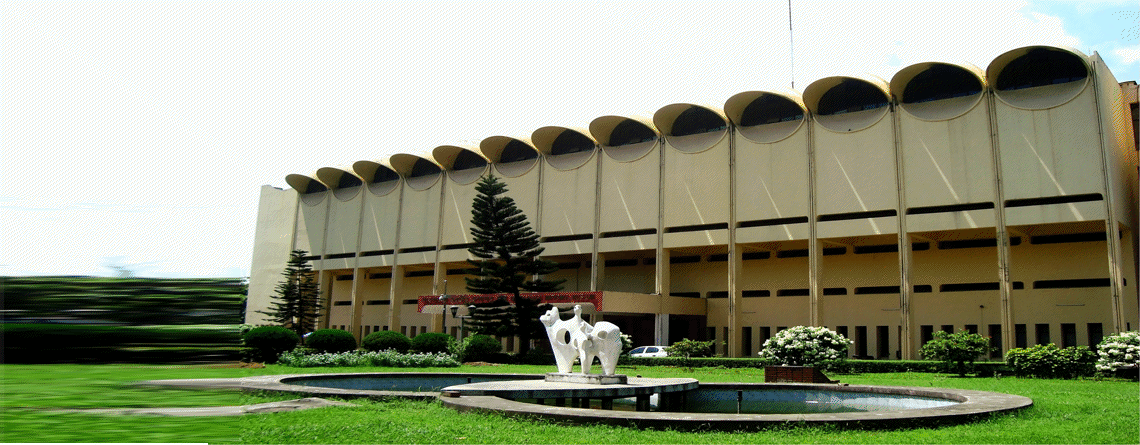 দেশের সবচে বড় ও জাতীয় এ জাদুঘর ঢাকার শাহবাগে অবস্থিত
ঢাকা জাদুঘর হিসেবে এর যাত্র শুরু ১৯১৩ খ্রি:
ইতিহাস, প্রত্নতত্ত্ব, নৃতত্ত্ব, শিল্পকলা ও প্রাকৃতিক ইতিহাসের নির্দশন সংগ্রহশালা
সংরক্ষিত নির্দশন প্রদর্শন ও গবেষণার কাজে এটি নিয়োজিত
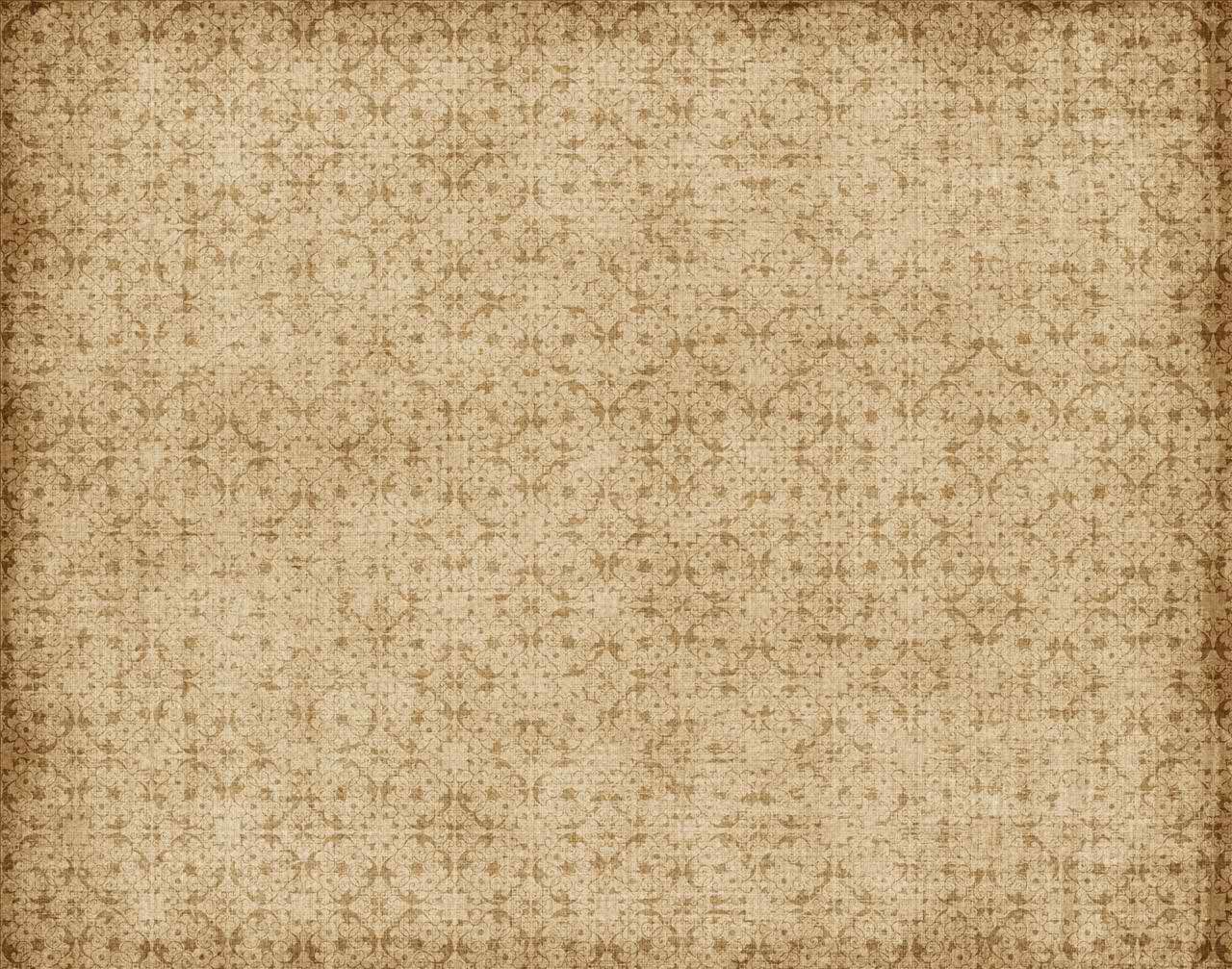 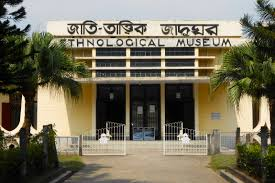 জাতিতাত্ত্বিক জাদুঘর 
দেশের অনন্য এ  জাদুঘর চট্টগ্রামের আগ্রাবাদে অবস্থিত
বাংলাদেশের ২৫ টি ক্ষুদ্র নৃগোষ্ঠিীসহ বিদেশি ৫টি দেশের জাতিতাত্ত্বিক বৈশিষ্ট্যের নিদর্শন প্রদর্শনের জন্য রয়েছে
মুক্তিযুদ্ধ জাদুঘর 
বাংলাদেশের মুক্তিযুদ্ধ বিষয়ক প্রথম জাদুঘর
মুক্তিযুদ্ধের গৌরবময় ইতিহাসের স্মারক ও নিদর্শন সংরক্ষণ ও প্রদর্শন করা হয়
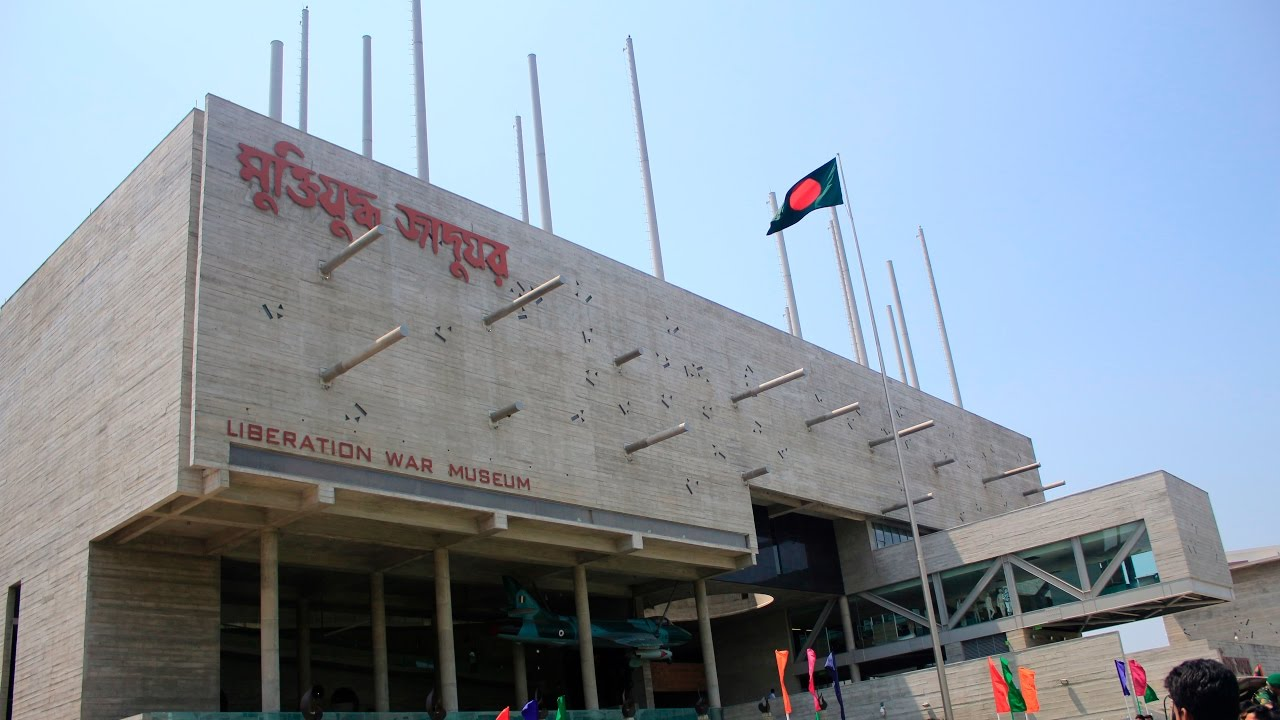 বঙ্গবন্ধু জাদুঘর
ঢাকার ধানমন্ডিতে  অবস্থিত বঙ্গবন্ধু শেখ মুজিবুর রহমানের স্মৃতিবিজরিত বাসভবন জাদুঘরে রূপান্তিরিত হয় ১৯৯৭ খ্রি:

বঙ্গবন্ধুর জীবনের বিভিন্ন পর্যায়ের দুর্লভ ছবি, তাঁর ব্যবহৃত বিভিন্ন সামগ্রী প্রদর্শনের জন্য রাখা হয়েছে
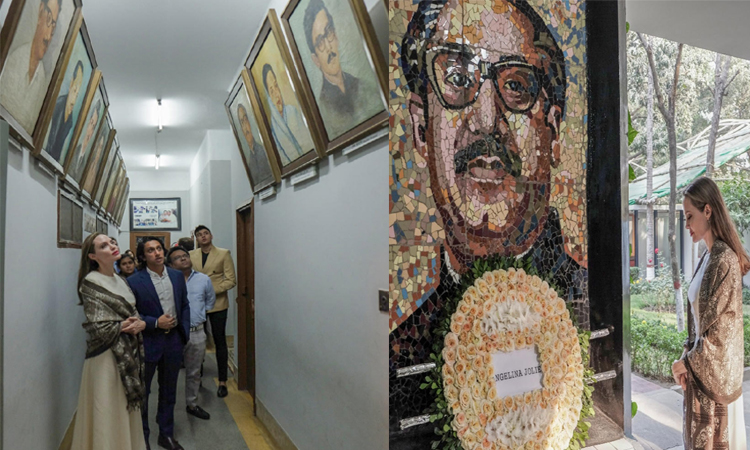 সামরিক জাদুঘর
বিজ্ঞান জাদুঘর
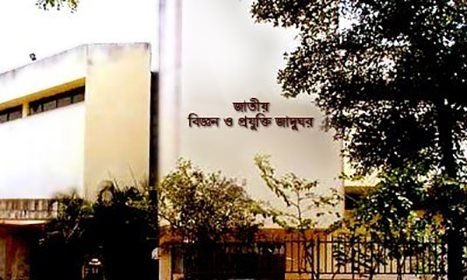 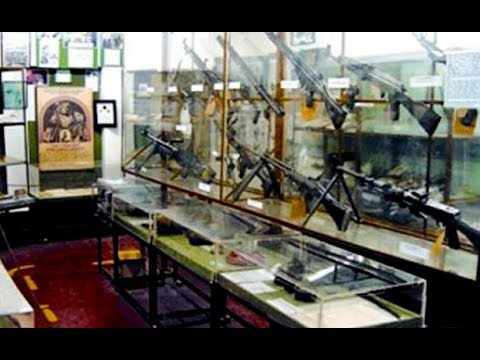 জাতীয় বিজ্ঞান ও প্রযুক্তি জাদুঘর ঢাকায়  প্রতিষ্ঠিত হয় ১৯৬৫ খ্রি:
এতে ভৌত বিজ্ঞান, শিল্প প্রযুক্তি, তথ্য প্রযুক্তি, সায়েন্স পার্ক , আকাশ পর্যবেক্ষণ কেন্দ্র ও গবেষণাগার রয়েছে
এটি তরুণ বিজ্ঞানীদের উদ্ভাবনামূলক কাজে প্রণোদনা দিয়ে থাকে
মিরপুর সেনানিবাসের প্রবেশদ্বারে এটি  ১৯৮৭ খ্রি: প্রতিষ্ঠিত
পরে বিজয় সরণীতে স্থানান্তর করা হয়
প্রাচীন যুগের সমরাস্ত্র, ট্যাংক, ক্রুজারসহ নানা ধরণের যুদ্ধাস্ত্র কামান, মুক্তিযুদ্ধের েইতিহাসের বিভিন্ন স্মারক দেখার সুযোগ রয়েছে এখানে
চট্টগ্রাম বিশ্ববিদ্যালয় জাদুঘর 

ইতিহাস বিভাগ কর্তৃক হস্তান্তরিত ছোট সংগ্রহ নিয়ে প্রতিষ্ঠিত এ জাদুঘর প্রতিষ্ঠিত হয়
এ জাদুঘরে রয়েছে টারশিয়ারি যুগের মাছের জীবাশ্ম
প্রাচীন ও মধ্যযুগের মুদ্রা, শিলালিপি, ভাস্কর্য, অস্ত্রশস্ত্র, লোকশিল্প নিদর্শন ও মুক্তিযুদ্ধের কিছু দলিলপত্র
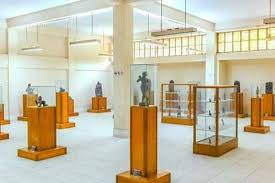 সচিত্র  বিদেশী জাদুঘর
ব্রিটিশ মিউজিয়ম 

প্রত্নতত্ত্ব  ও পুরাকীর্তি সংক্রান্ত এটি ব্রিটেনের জাতীয় জাদুঘর

প্রতিষ্ঠাকাল ১৭৫৩
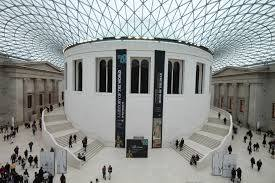 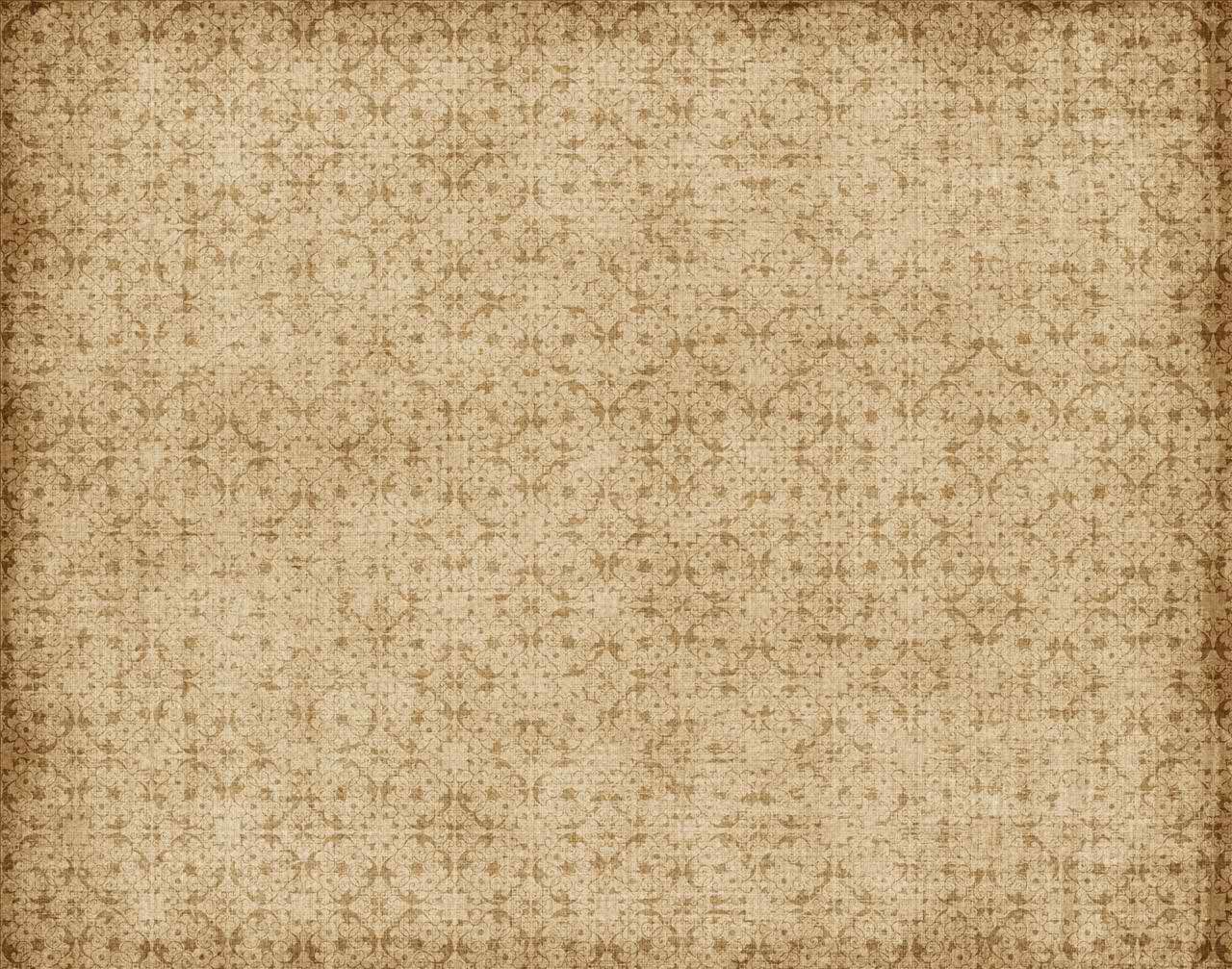 কায়রো মিউজিয়ম
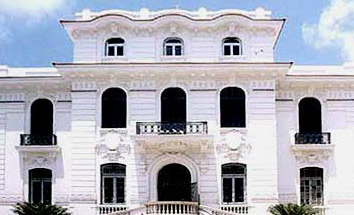 এ জাদুঘর মিশরীয় জাদুঘর নামে পরিচিত
১৮৩৫ খ্রি: প্রতিষ্ঠিত
এতে প্রায় ১ লক্ষ ২০ হাজার প্রদর্শন সামগ্রী রয়েছে
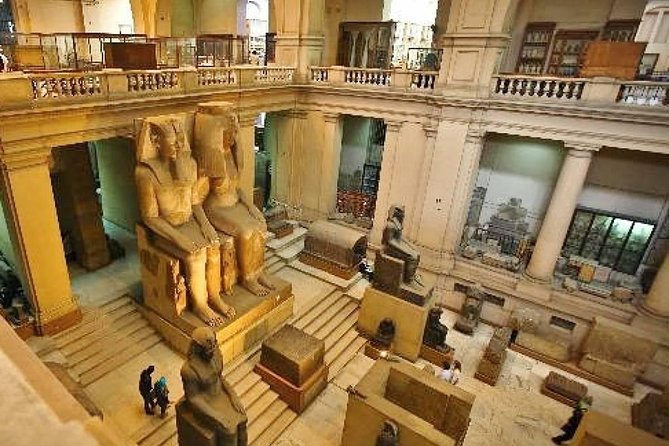 আলেকজান্দ্রিয়া মিউজিয়ম
মিশরের প্রধান ও সুপ্রাচীন নগর ও গ্রীক সভ্যতার কেন্দ্র
বিশ্বের প্রাচীন গ্রন্থাগার
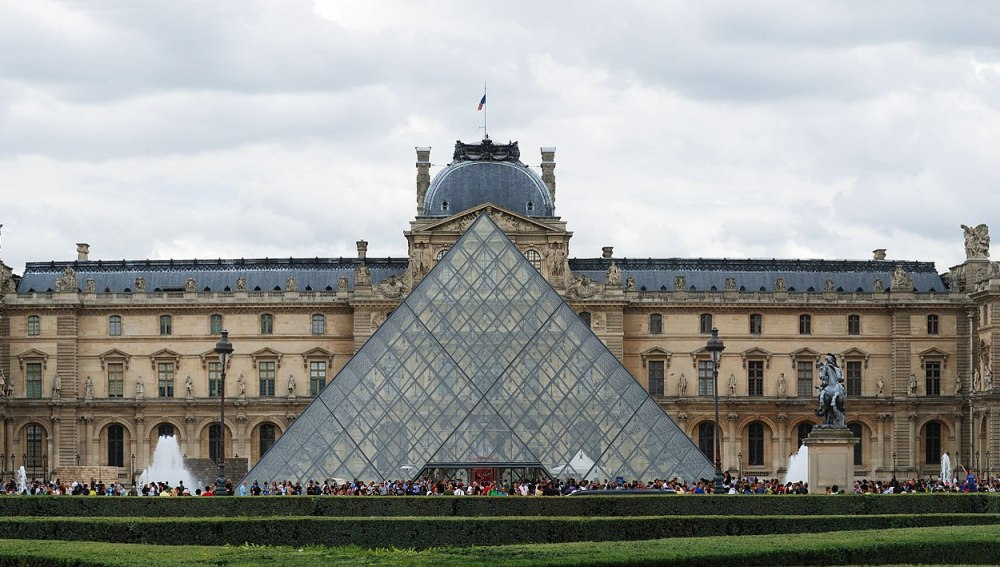 লুভ্যর মিউজিয়ম
Louvre Museum (লুভ্যর মিউজিয়ম) ফ্রান্সের জাতীয় জাদুঘর ও আর্ট গ্যালারী
প্যারিসে অবস্থিত এ জাদুঘর প্রতিষ্ঠিত হয় ১৫৪৬ খ্রি:
বিশ্বের চিত্রশিল্পের অন্যতম সংগ্রহশালা
কলকাতা জাদুঘর
এটি ইন্ডিয়ান মিউজিয়ম বা ভারতীয় জাদুঘর নামে পরিচিত
পার্ক  স্ট্রিটে অবস্থিত এ জাদুঘর ১৯১৪ খ্রি: প্রতিষ্ঠিত
এটি ভারতীয় উপমহাদেশের সবচে প্রাচীন জাদুঘর
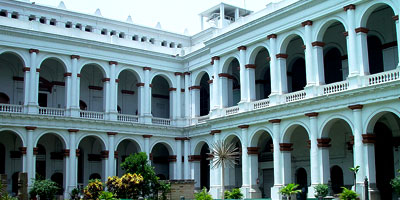 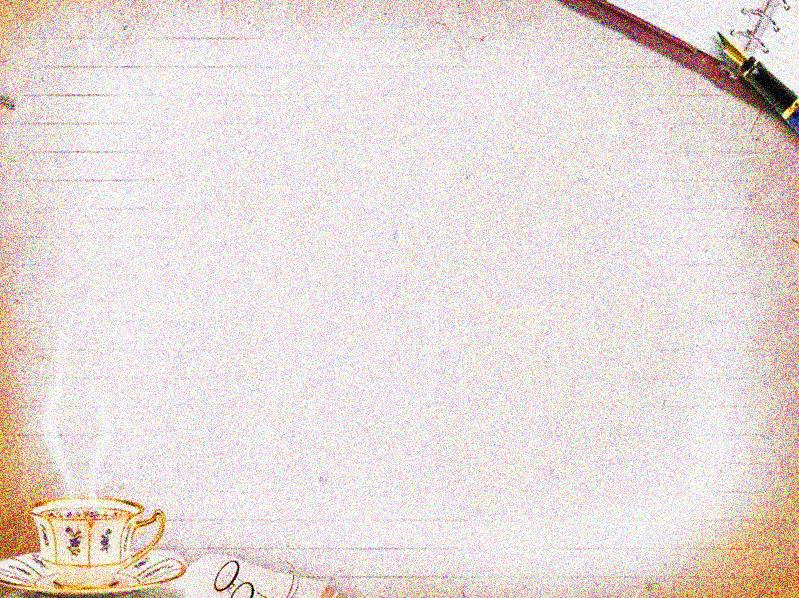 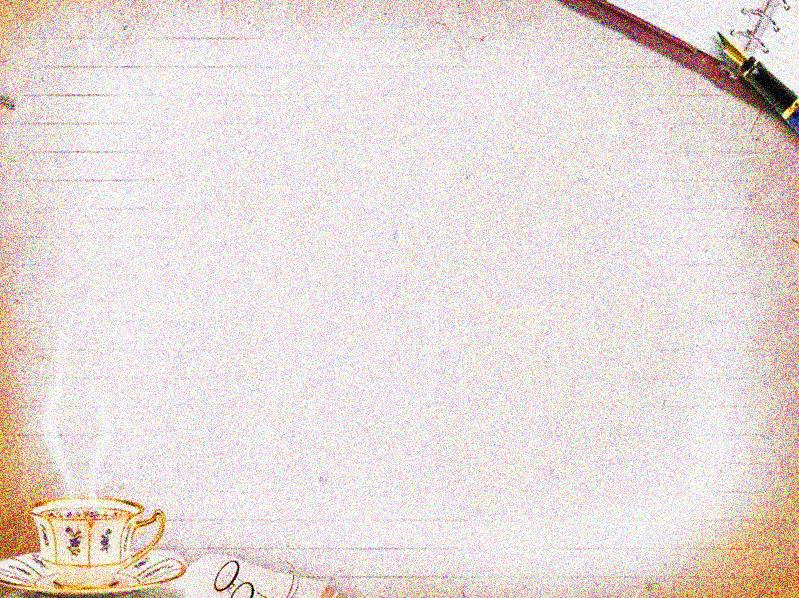 নতুনতর লক্ষ্যে
সাফল্যের অঙ্গীকারে 
এগিয়ে যাওয়ার প্রত্যয়ে!
ধন্যবাদ